Урок по геометрии 
в 8 классе по теме
 «Трапеция»











Подготовила учитель математики МБОУ Жирятинская СОШ им.А.Ф.Возликова Козлова Г.П.
[Speaker Notes: Урок по геометрии в 8 классе по теме «Трапеция»]
Цели:
1. Ввести понятие трапеции и ее элементов .
2. Рассмотреть виды трапеции и ее свойства
3. Научить применять полученные знания при решении задач.
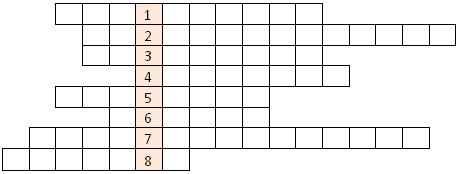 Любой многоугольник разделяет плоскость на две части, одна из которых называется …
Четырехугольник, у которого противоположные стороны попарно параллельны.
Отрезок, соединяющий любые две не соседние вершины многоугольника.
Сумма длин всех сторон многоугольника.
Две вершины многоугольника, принадлежащие одной стороне, называются…
В конце урока каждый ученик ждет хорошую …
Две несмежные стороны четырехугольника называются …
Любой многоугольник разделяет плоскость на две части, одна из которых внутренняя, а другая…
Трапеция
Трапеция – (от греч. trapezion,  столик).
Трапеция – четырёхугольник, у которого две стороны параллельны, а две другие – непараллельные. Отрезок, соединяющий середины боковых сторон, называется средней линией трапеции.
B
C
D
A
ABCD – трапеция
BC, AD – основания трапеции,  ВС ║  АD
AB,CD – боковые стороны
Определение:
Четырехугольник, у которого только две стороны параллельны, называется трапецией.
C
B
A
D
Равнобедренная  трапеция
AB=CD
ABCD - равнобедренная  трапеция
Определение:
Трапеция, у которой боковые стороны равны, называется  равнобедренной.
B
C
A =    В = 900
A
D
Прямоугольная  трапеция
ABCD - прямоугольная  трапеция
Определение:
Трапеция, у которой один из углов прямой, называется  прямоугольной.
B
C
N
M
D
A
Средняя линия трапеции
MN - средняя линия трапеции
Определение:
Отрезок, соединяющий середины боковых сторон, называется средней линией трапеции.
Исследование свойств равнобедренной трапеции(работа в группах)
Свойства равнобедренной  трапеции
В равнобедренной трапеции углы при   каждом основании равны.
В равнобедренной трапеции диагонали равны.
Признаки равнобедренной  трапеции
Если  углы при основании трапеции равны, то она равнобедренная.
Если  диагонали трапеции равны, то она  равнобедренная.
B
C
N
M
D
A
Свойство средней линии трапеции
Средняя линия трапеции параллельна основаниям и равна их полусумме
MN ║ ВС ║  АD 
MN = ( BC + AD) / 2
Являются ли четырёхугольники трапециями?
1.
2.
В
M
N
90°
100°
А
С
90°
80°
E
K
D
4.
3.
K
C
130°
R
E
82°
60°
P
98°
60°
F
D
H
Задача
Один из углов равнобедренной трапеции равен 112˚. Найдите остальные углы трапеции.
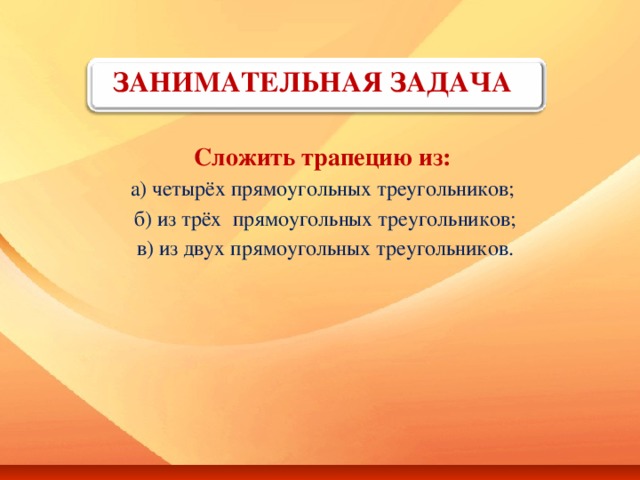 Вопросы для повторения
1. Какой четырехугольник называется трапецией?
Как называются стороны трапеции?
2. Какие существуют виды трапеций?
3. Какими свойствами обладает равнобедренная трапеция?
Домашнее задание: п45 № 397,390
Спасибо за урок